شبان جانم  مطیع تو مانم
هر جا مرا خوانی می‌‌آیم
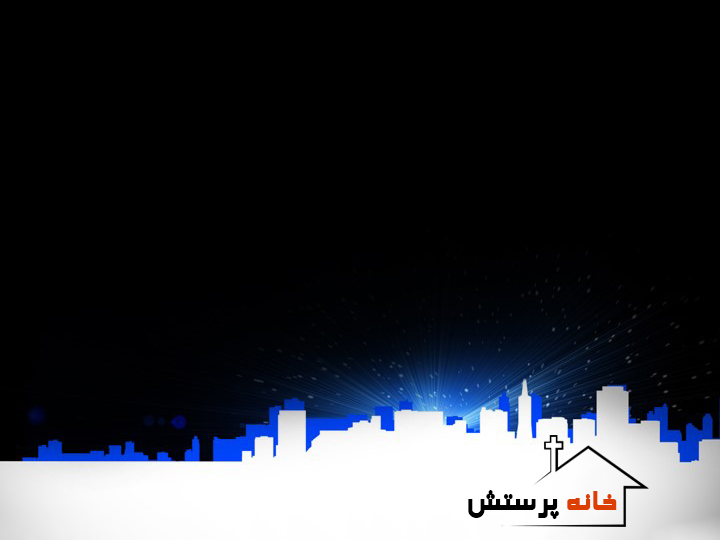 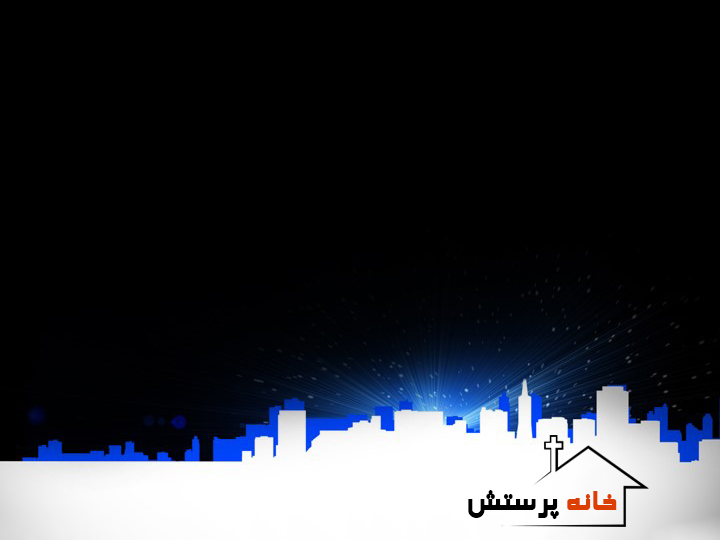 مطیع تو‌ام صدایت گوش گیرم
هر جا مرا خوانی می‌‌آیم
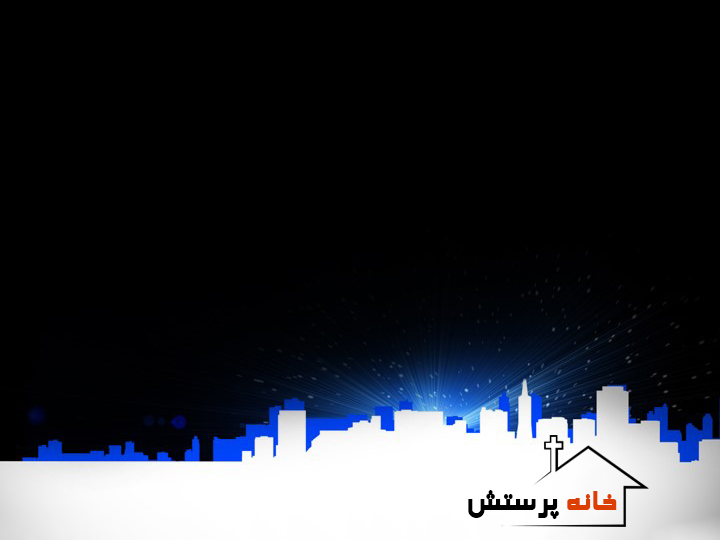 چه باشد مرتعهای سبز
یا  نهر‌های آرام
دانم شبان جانم با من است
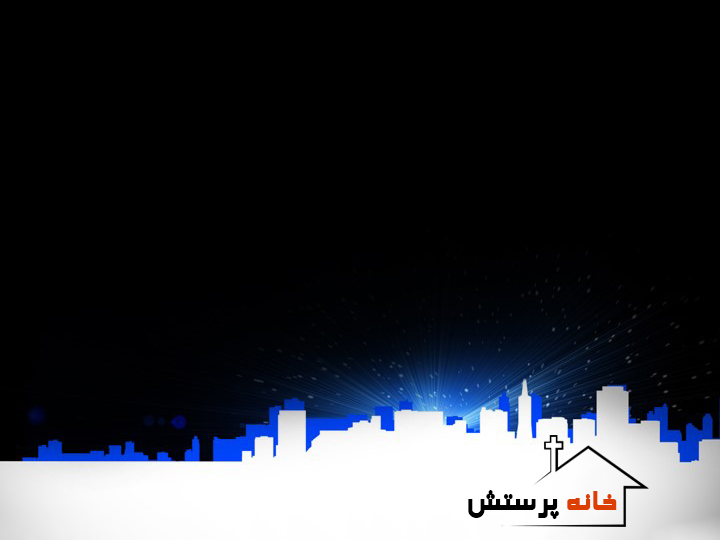 گر‌ چه به کوه‌ها برسم
وادیهای تاریک
چه غم شبان جانم با من است